APRIL 2023
BROKER SLIDES
LISTING AGREEMENT UPDATE
Residential Exclusive Right to Sell Marketing Agreement Revision Date: 2/2023

Why the Update?
Transparency related to compensation
How much compensation is to be collected;
When it is to be collected;
Who will be compensated;
Independent business decisions related to how compensation is collected and allocated. 
Miscellaneous, but Important Information:
Form has been provided to all forms providers (MRED, dotloop, DocuSign, Glide, Skyslope, zipForms, etc.)
Tutorial available on SucceedWithMORe.com under Forms for Listing Residential Property
Would you like a Mainstreet Staff member to speak on the changes? Contact Lynnette@SucceedWithMORe.com to schedule
NAR COMMITTEE SIGN UP OPEN
2024 NAR Committee Applications Now Open
Deadline to Submit Applications: 05/15/2023

Link to apply: (Login required) https://gms.realtor.org/comrecords.nsf/comselMbrhome?readform
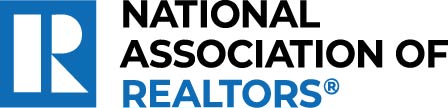 CLASS ACTION LAWSUIT
If you haven't heard by now, on March 29, a federal judge in Illinois granted class certification in litigation related to how commissions are paid (Christopher Moehrl v. The National Association of REALTORS®). While we are disappointed in the decision, it's still very early in the legal proceedings and we expect to ultimately prevail.

It is important for you to stay informed and updated about this lawsuit. Click the button below to learn what this means for litigation, homebuyers and you as a REALTOR®.

Read the full story on Mainstreet Buzz

Visit competition.realtor for assets and FAQ’s related to NAR’s legal battles.
FAIRHAVEN: A Fair Housing Simulation
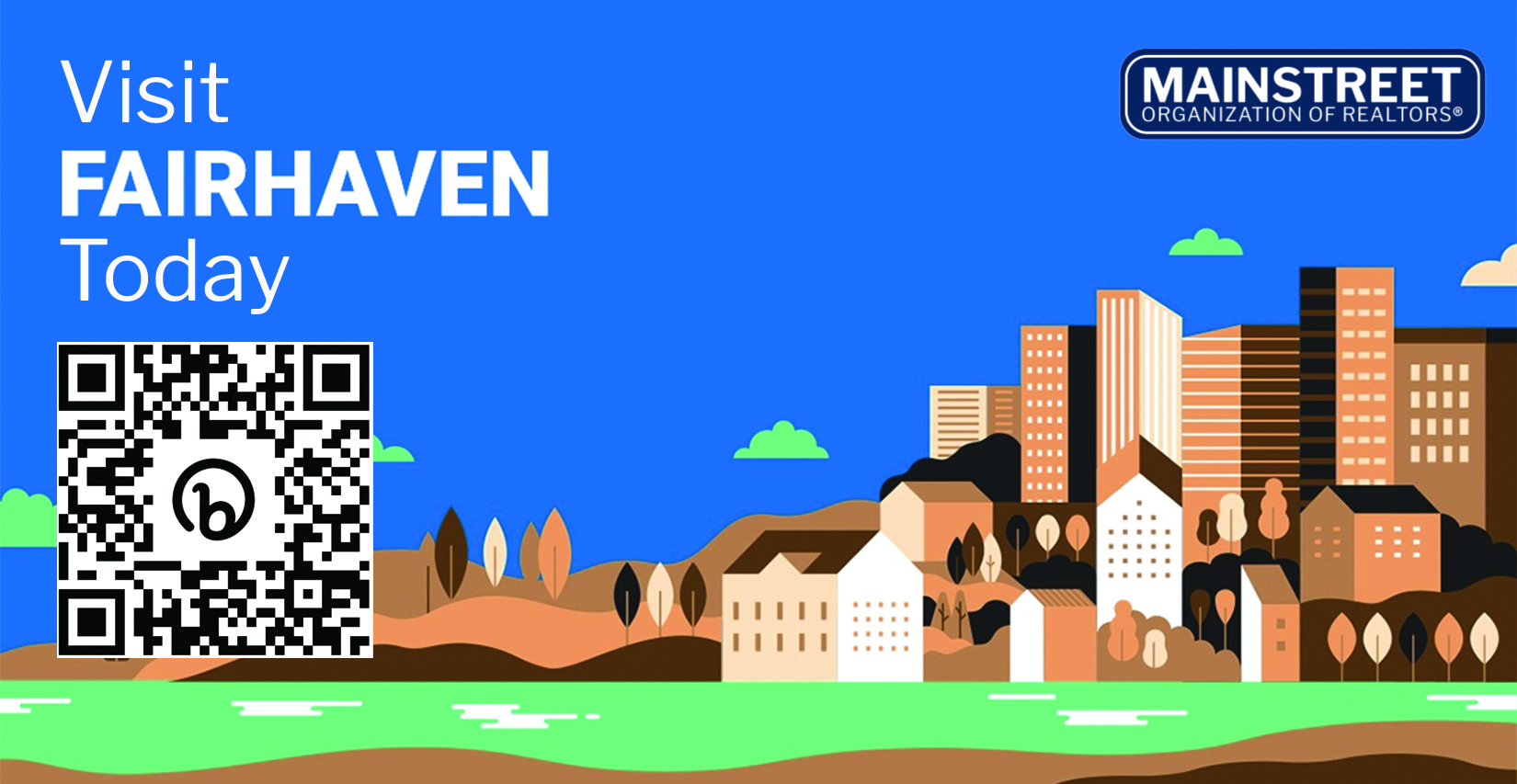 Fairhaven is an interactive training platform designed to help combat discrimination in U.S. real estate markets.  
Complete Fairhaven in April and be entered to win a $100 Amazon Gift Card.
CAPITOL CONFERENCE
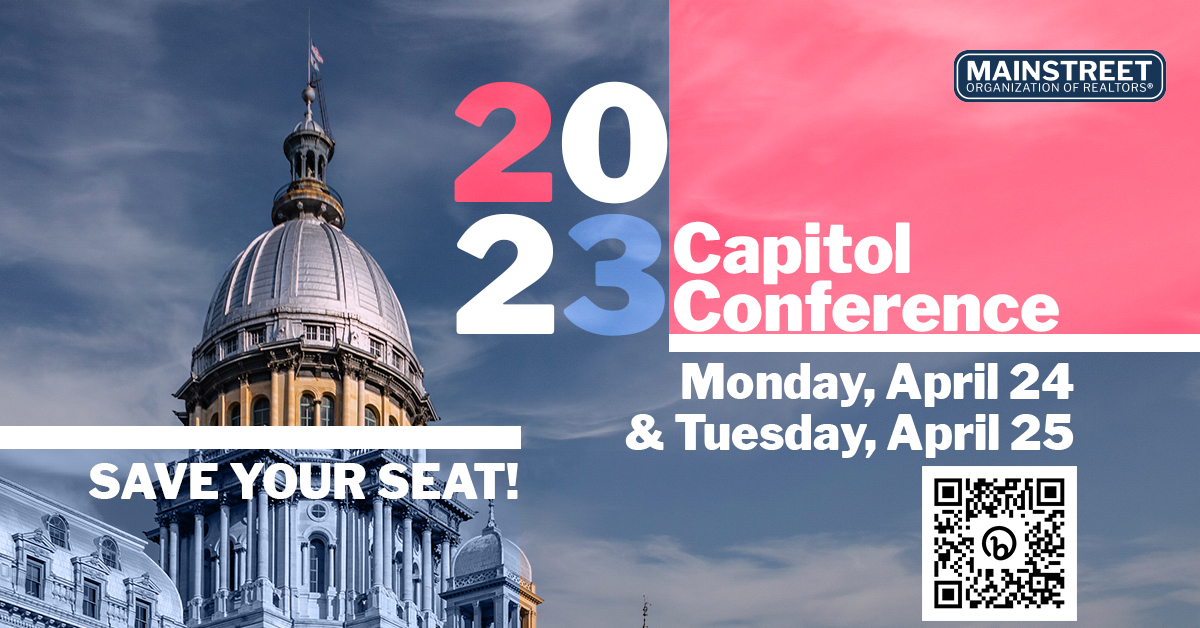 UPCOMING COURSES AND EVENTS
5.2.23		Land Development: Commercial vs Residential
5.4.23		LAW DAY
5.8.23		Make Aging in Place Possible: Reverse Mortgages
5.16.23	45-Hour Broker Post Licensing
5.16.23     	Power of the PAC Trivia Night
5.17.23	Brokerage Forum
5.18.23	Coffee & Conversation:  Listing Agreement & Law Day Debrief
5.18.23	Mainstreet Travels: Best Practices on Trade Missions
5.23.23	News & Brews: How to Dominate in a Shifting Market
SucceedWithMORe.com/calendar